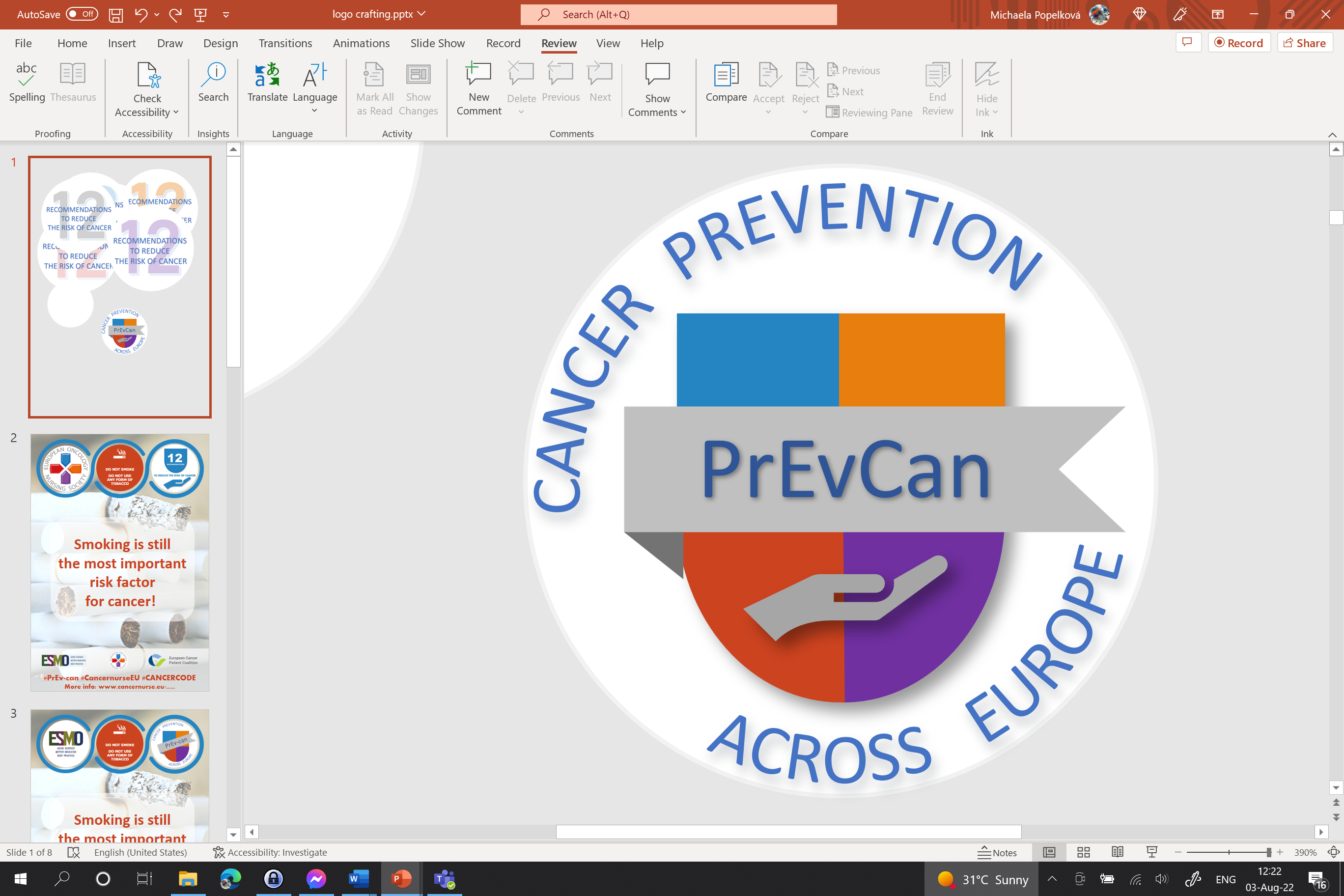 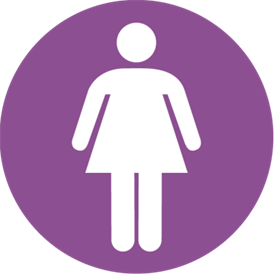 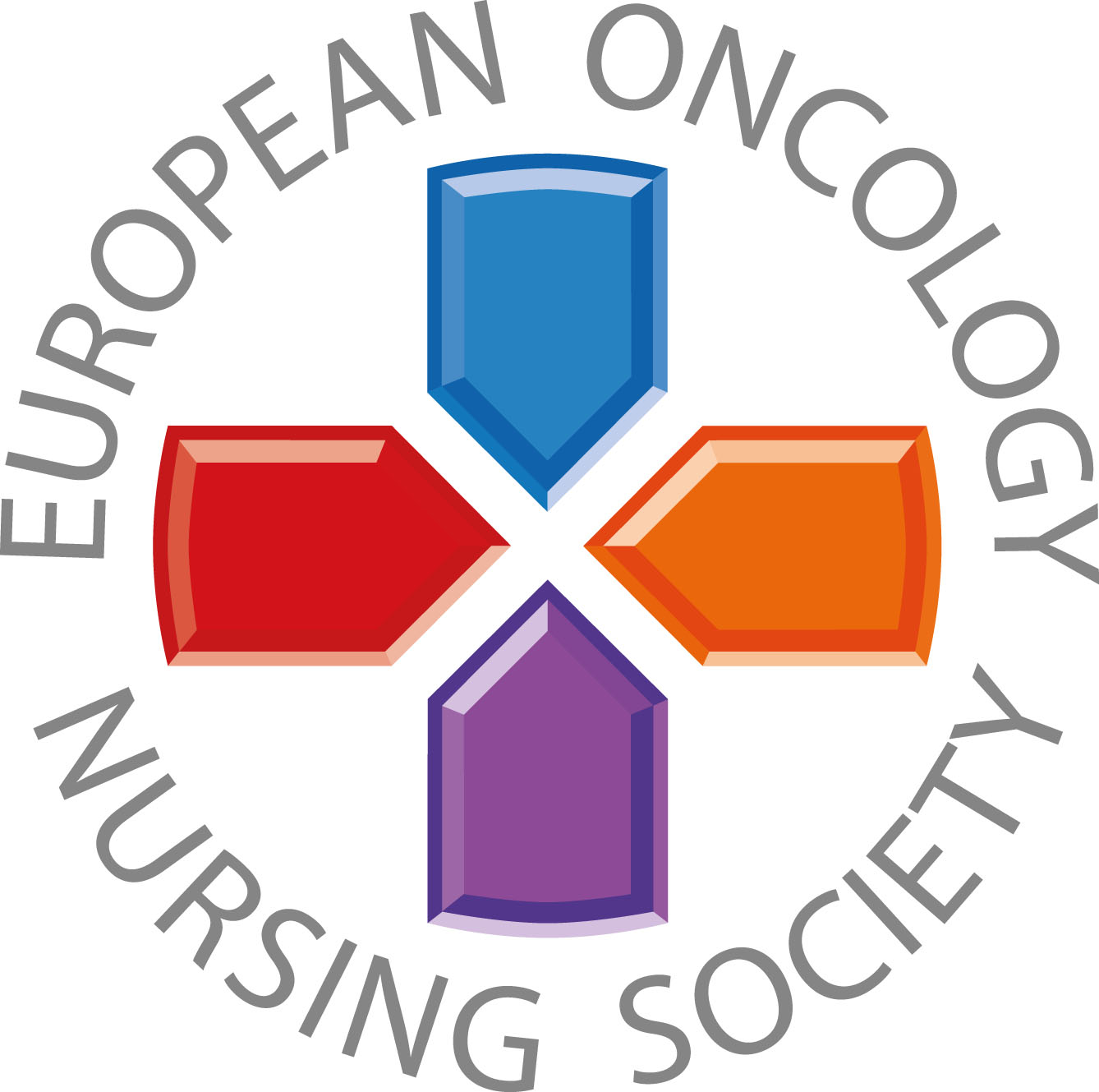 FÖR KVINNOR:
c
AMMA DITT BARN OM DU HAR MÖJLIGHET ATT GÖRA DET
c
BEGRÄNSA ANVÄNDNINGEN 
AV HRT
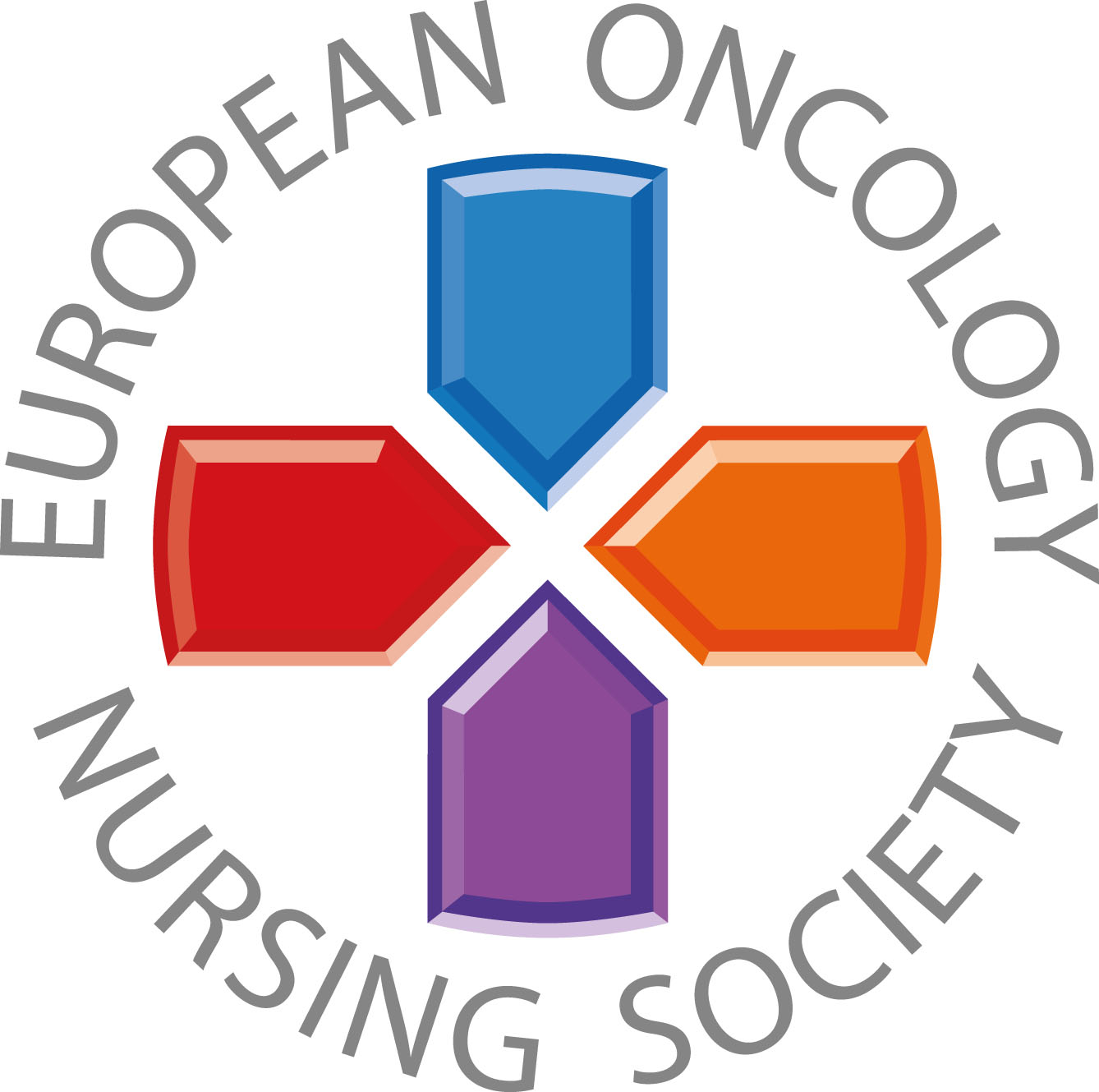 Budskap till allmänheten
#PrEvCan #CANCERCODEPrEvCan© är ett initiativ av EONS och genomförs i samverkan med ESMO som viktigaste partner. Läs mer på: www.cancernurse.eu/prevcan
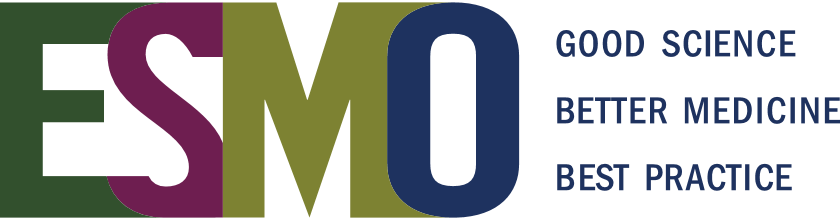 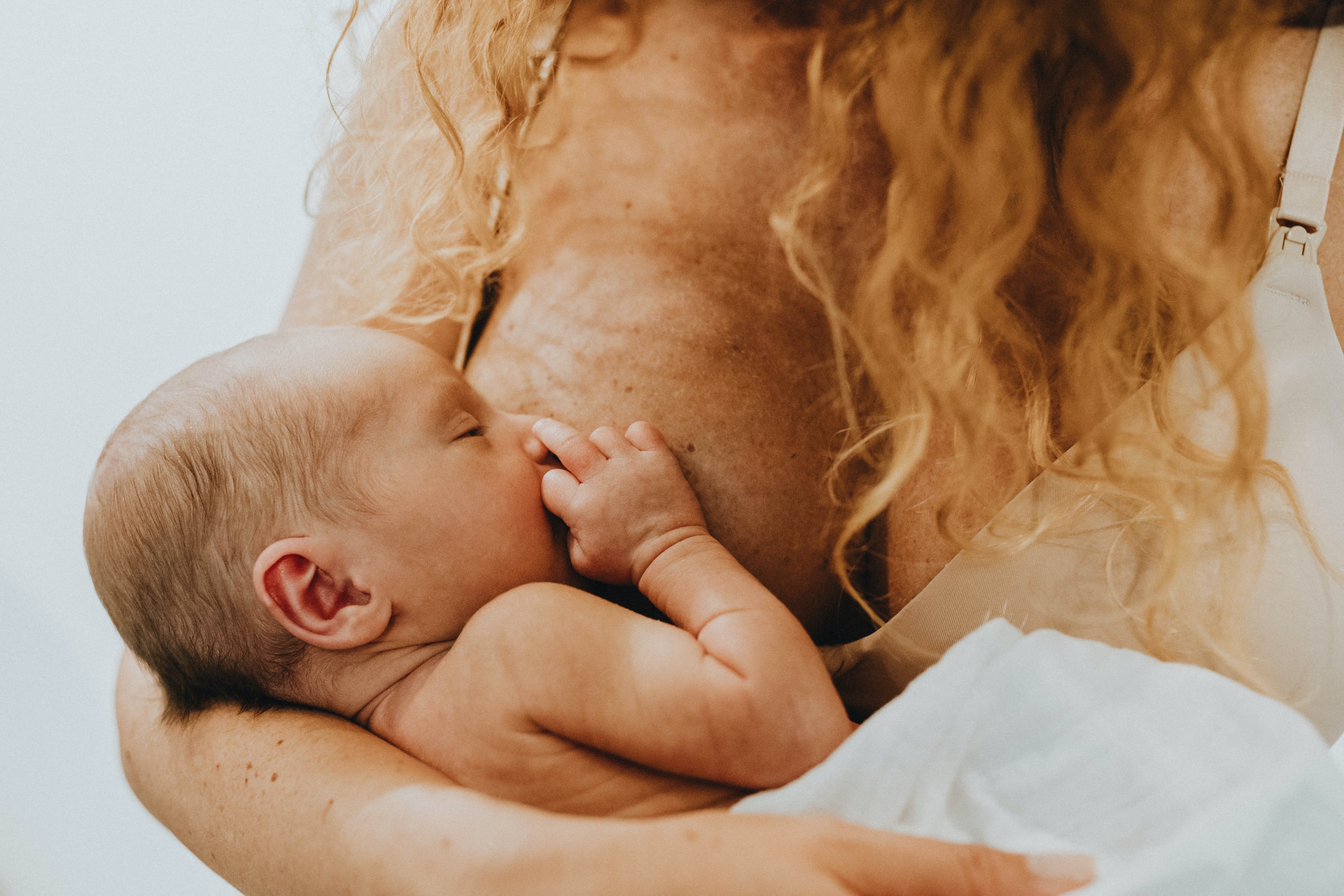 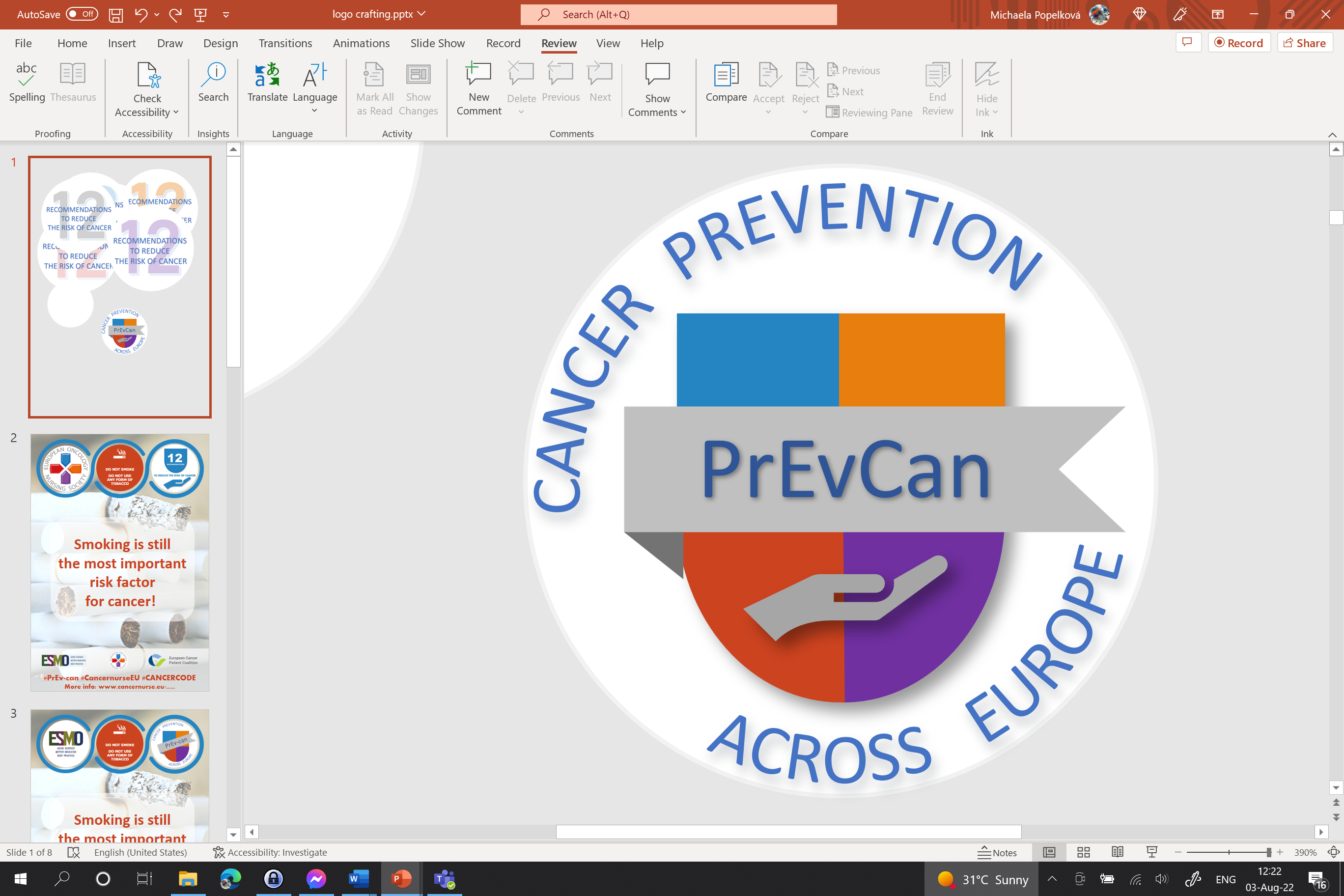 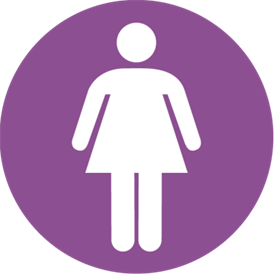 Placera din organisations logga här
FÖR KVINNOR:
c
AMMA DITT BARN OM DU HAR MÖJLIGHET ATT GÖRA DET
c
BEGRÄNSA ANVÄNDNINGEN 
AV HRT
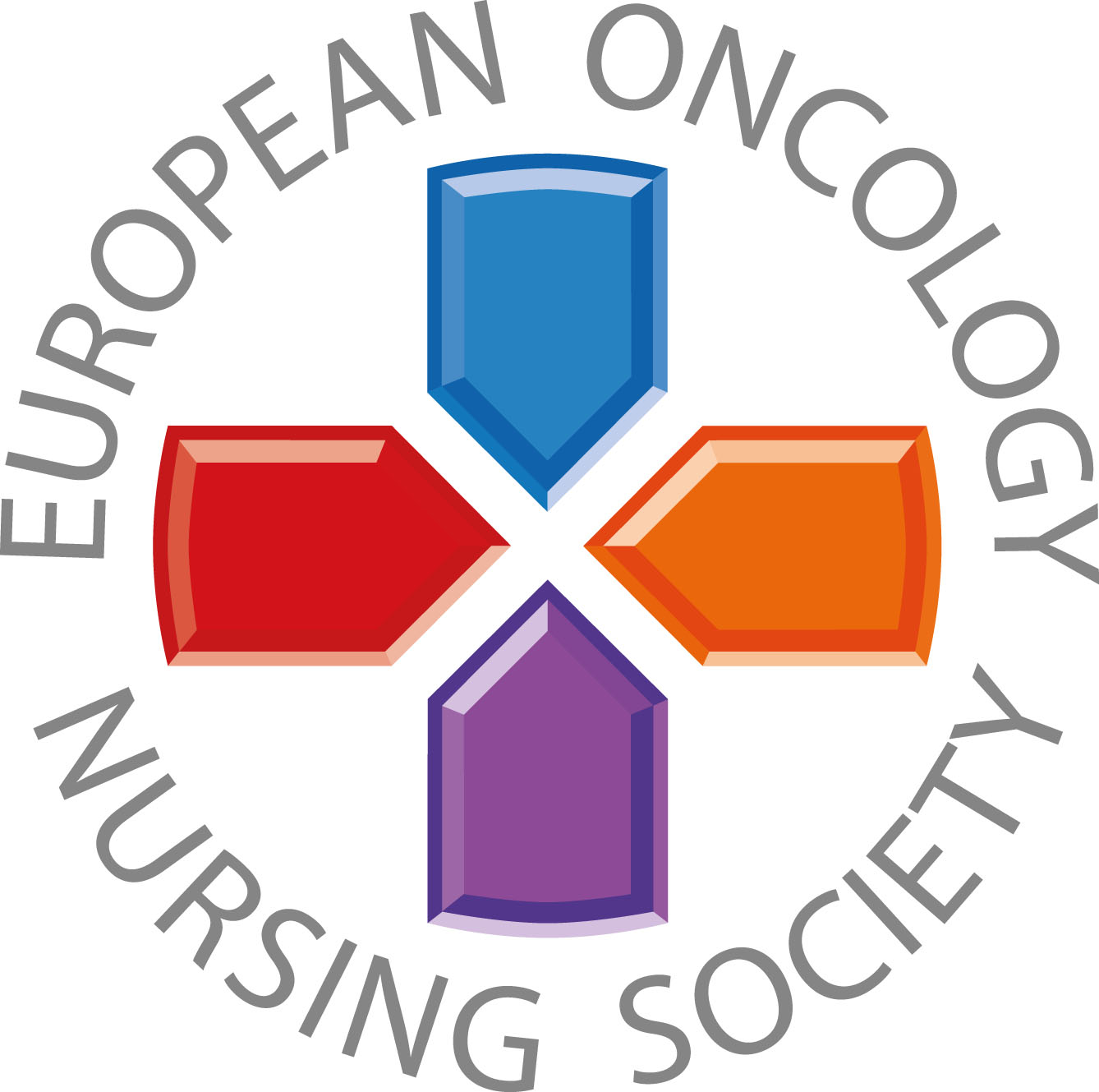 Amning minskar moderns risk att utveckla cancer. Amma ditt barn om du har möjlighet att göra det.
#PrEvCan #CANCERCODEPrEvCan© är ett initiativ av EONS och genomförs i samverkan med ESMO som viktigaste partner. Läs mer på: www.cancernurse.eu/prevcan
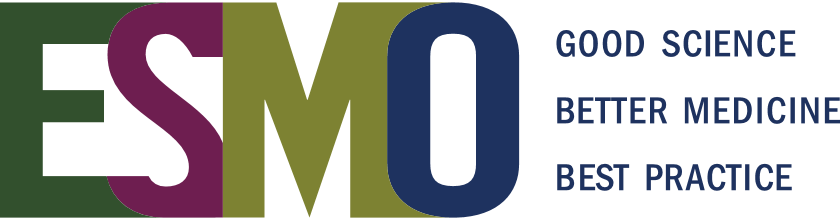 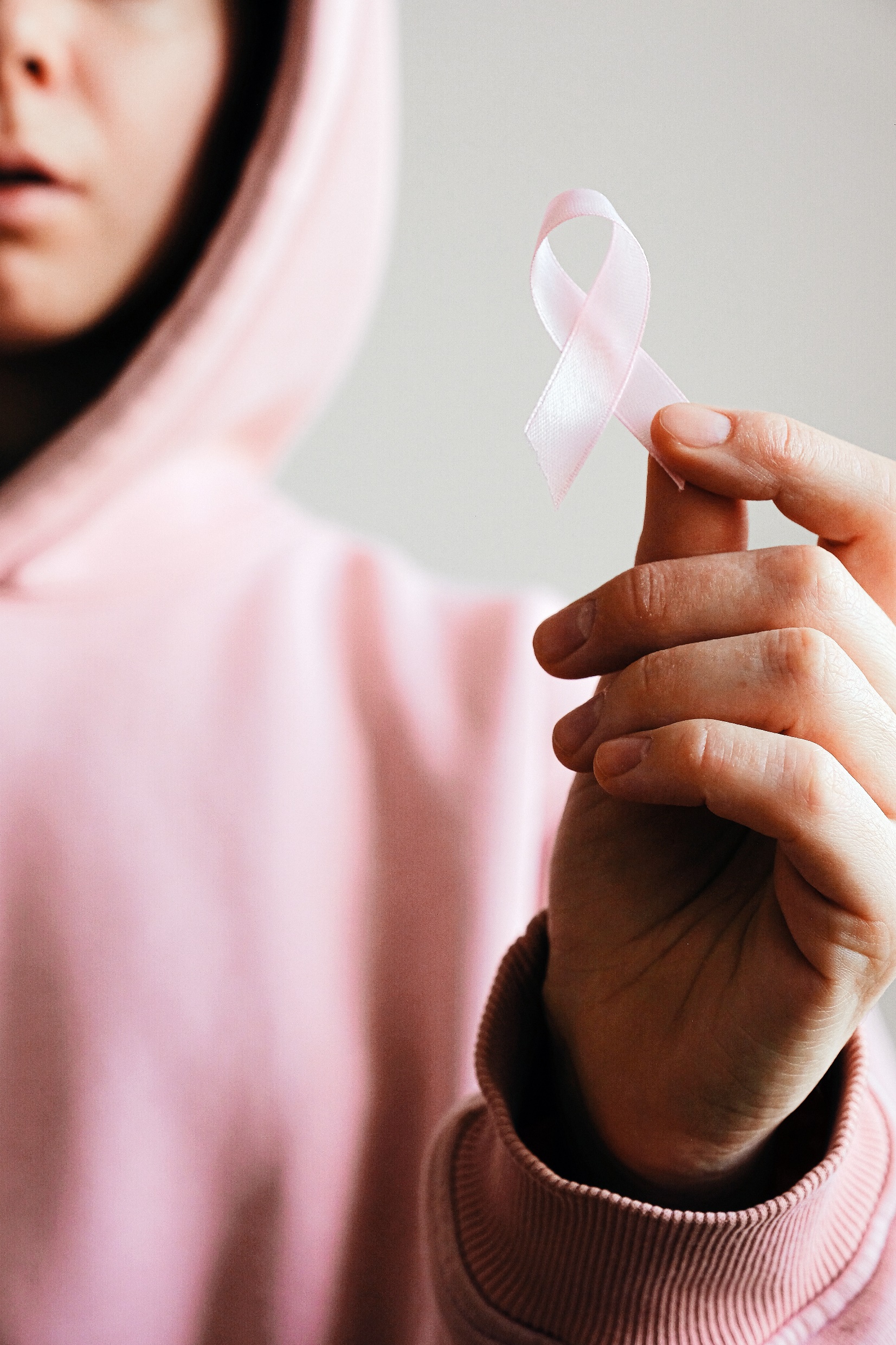 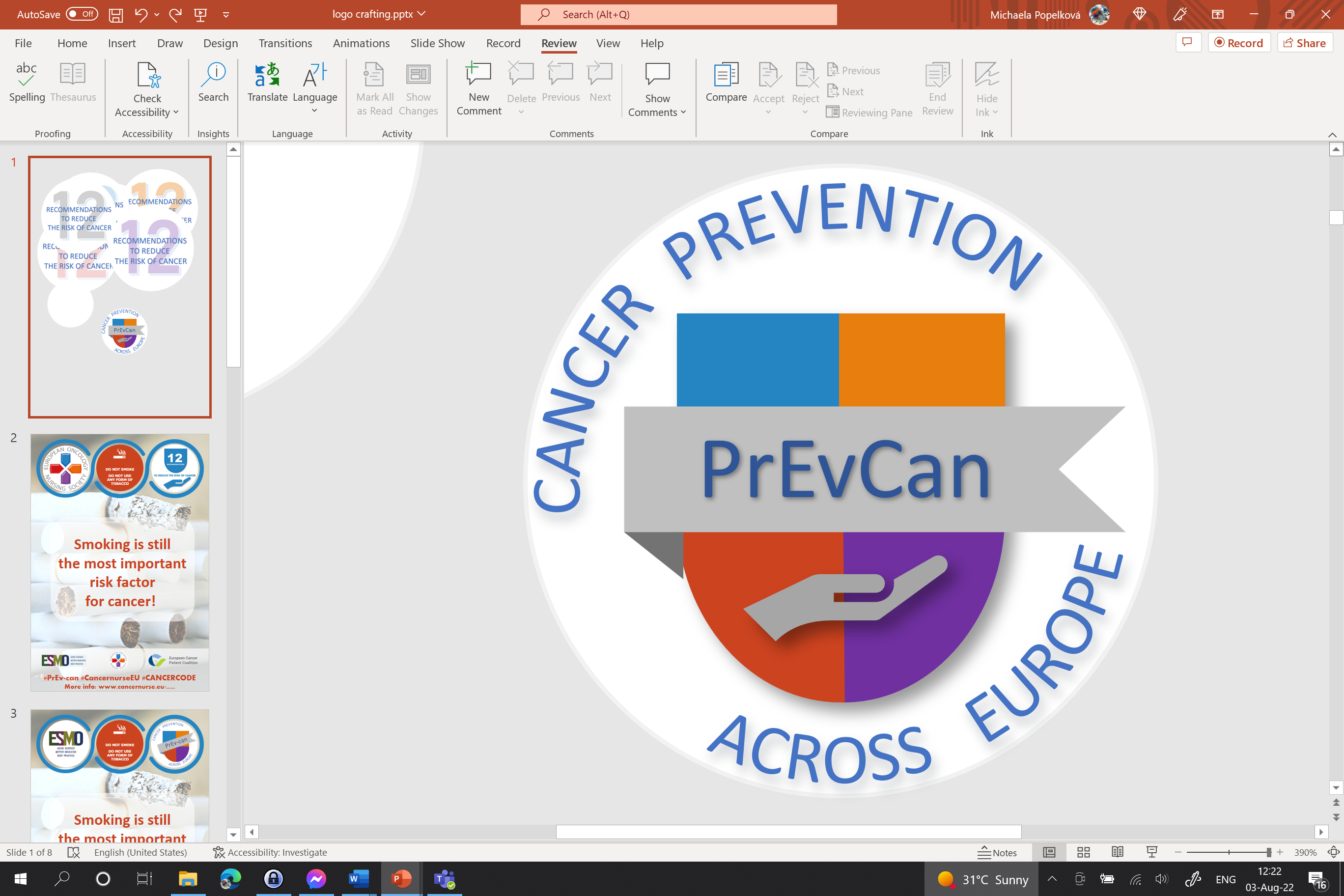 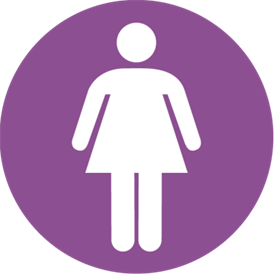 Placera din organisations logga här
FÖR KVINNOR:
c
AMMA DITT BARN OM DU HAR MÖJLIGHET ATT GÖRA DET
c
BEGRÄNSA ANVÄNDNINGEN 
AV HRT
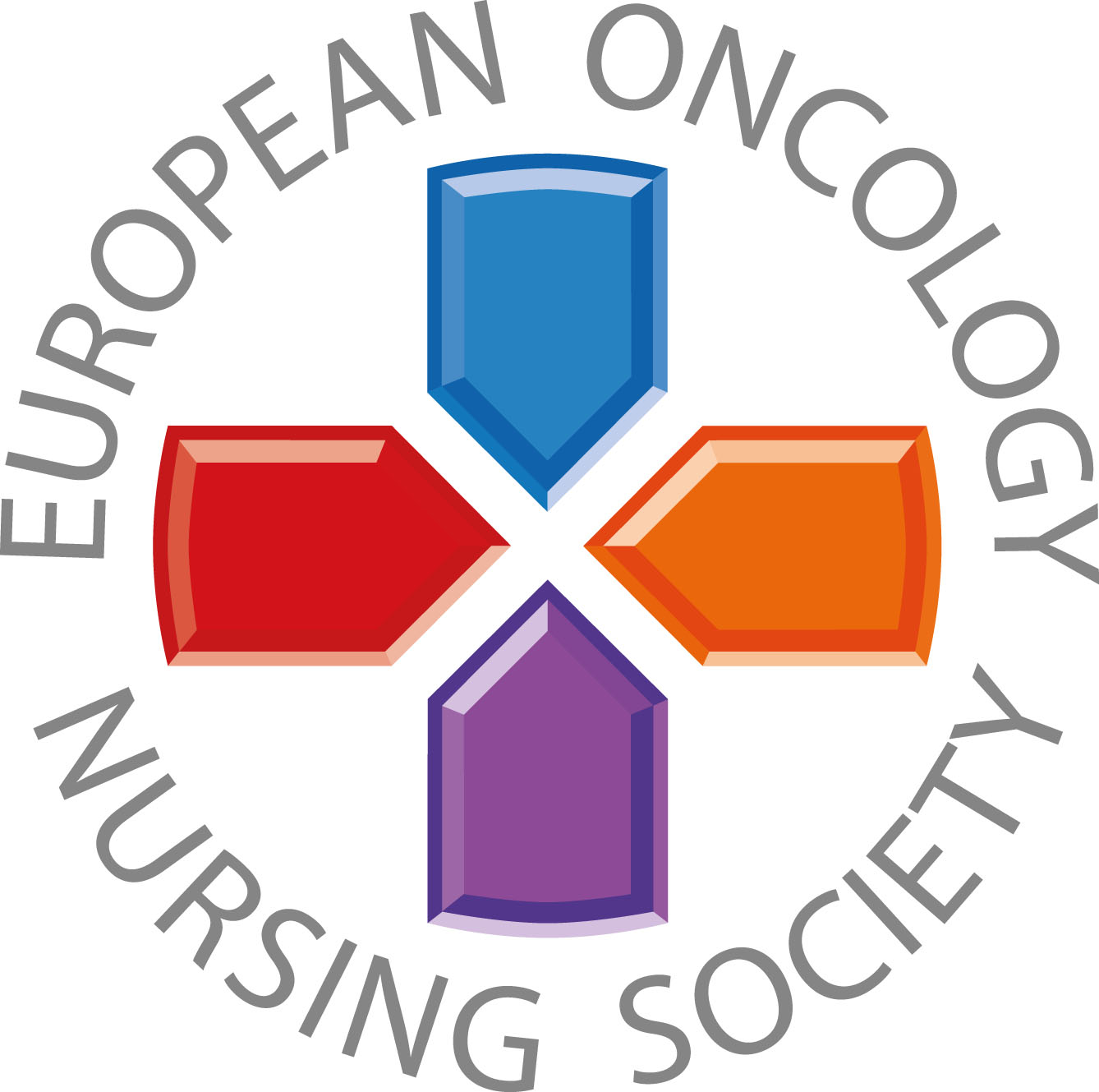 Amning medför flera hälsofördelar, både för mamman och barnet. En av fördelarna är minskad cancerrisk för mamman.
#PrEvCan #CANCERCODEPrEvCan© är ett initiativ av EONS och genomförs i samverkan med ESMO som viktigaste partner. Läs mer på: www.cancernurse.eu/prevcan
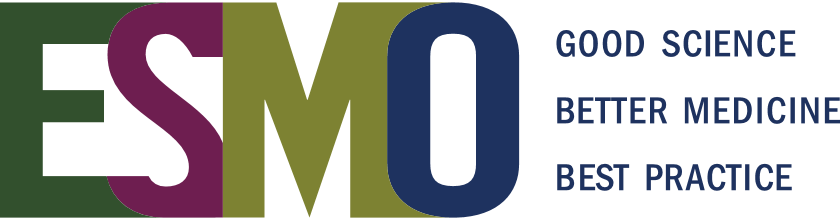 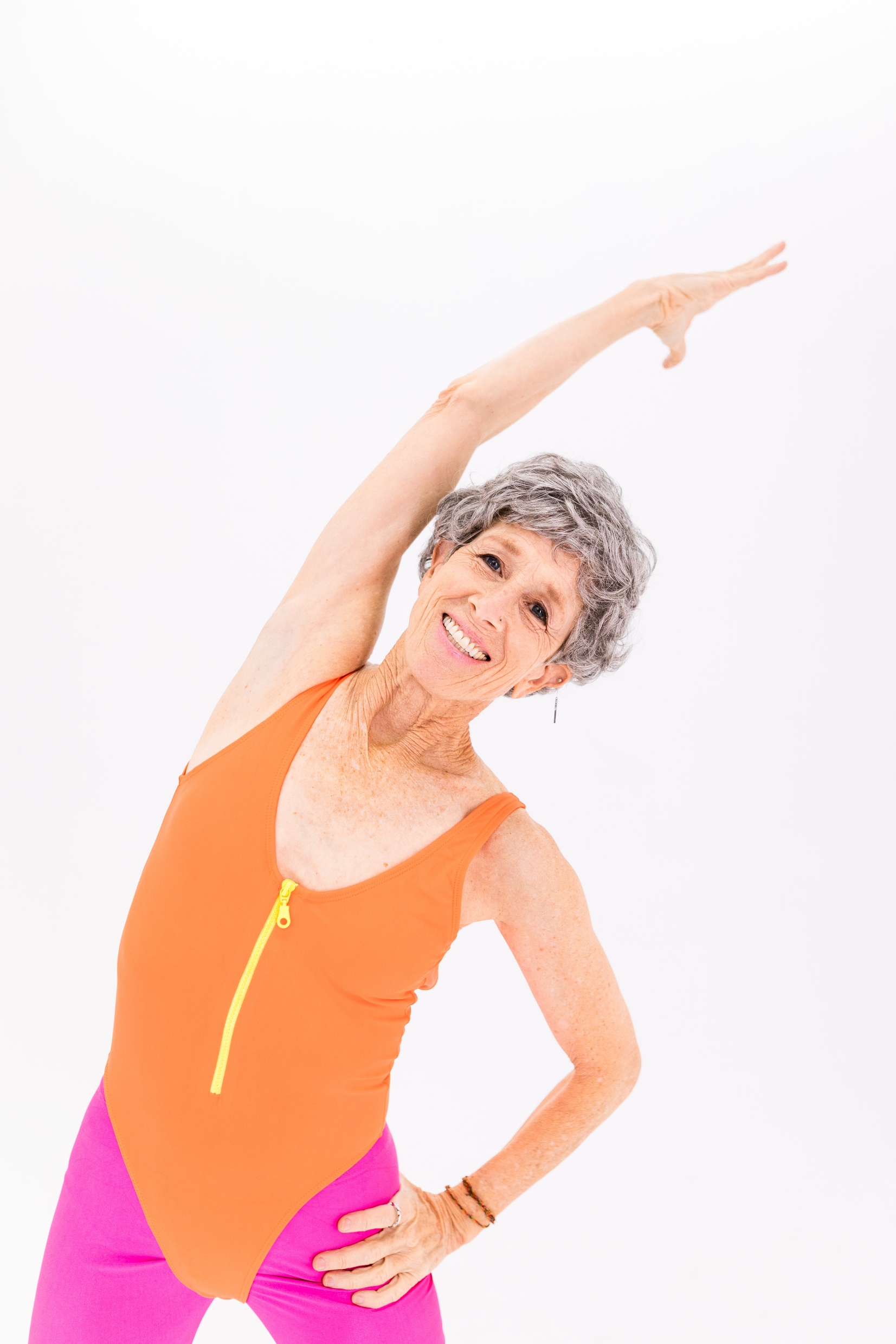 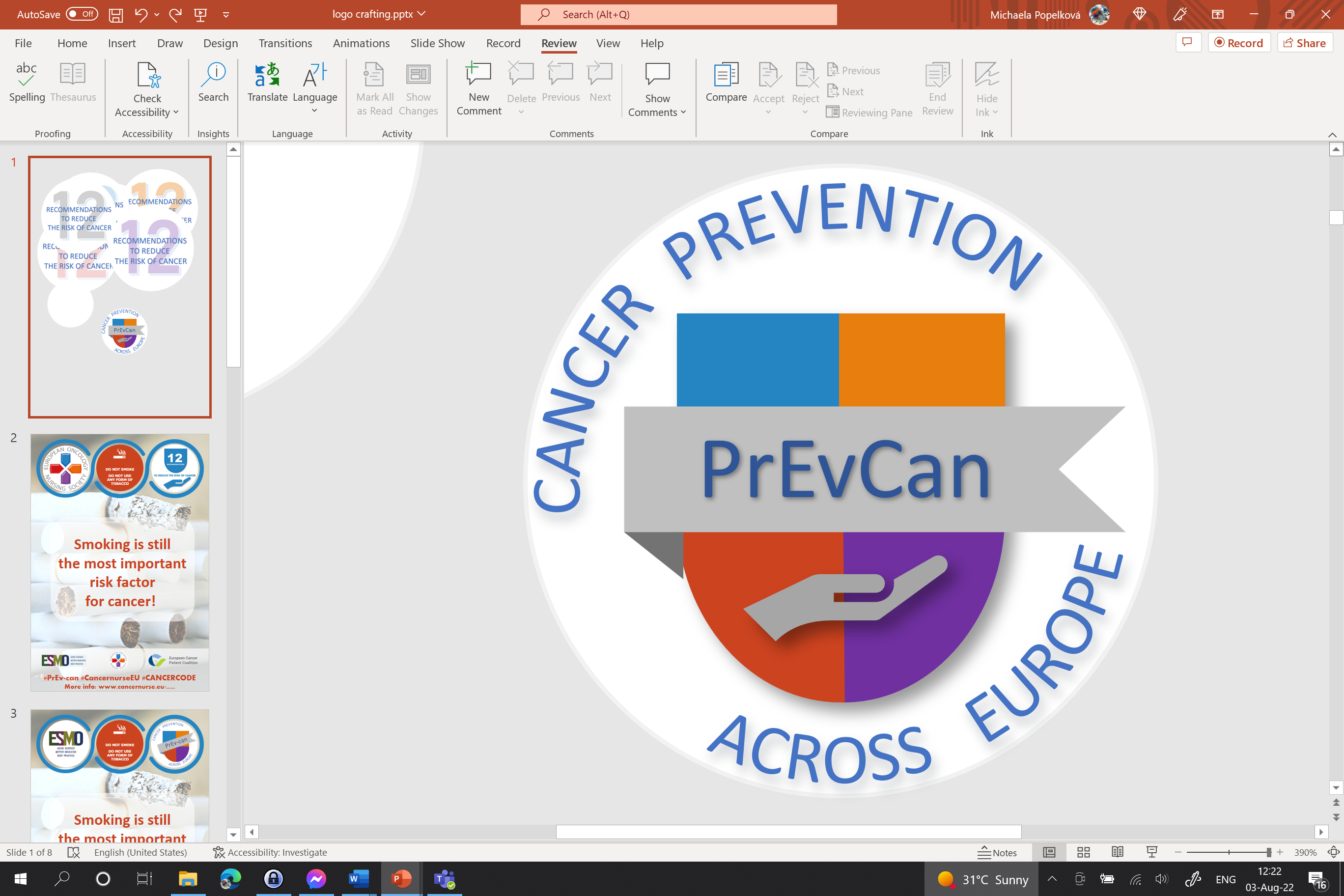 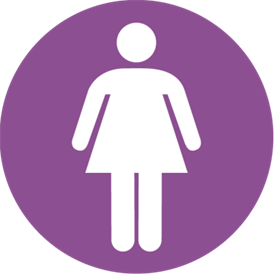 Placera din organisations logga här
FÖR KVINNOR:
c
AMMA DITT BARN OM DU HAR MÖJLIGHET ATT GÖRA DET
c
BEGRÄNSA ANVÄNDNINGEN 
AV HRT
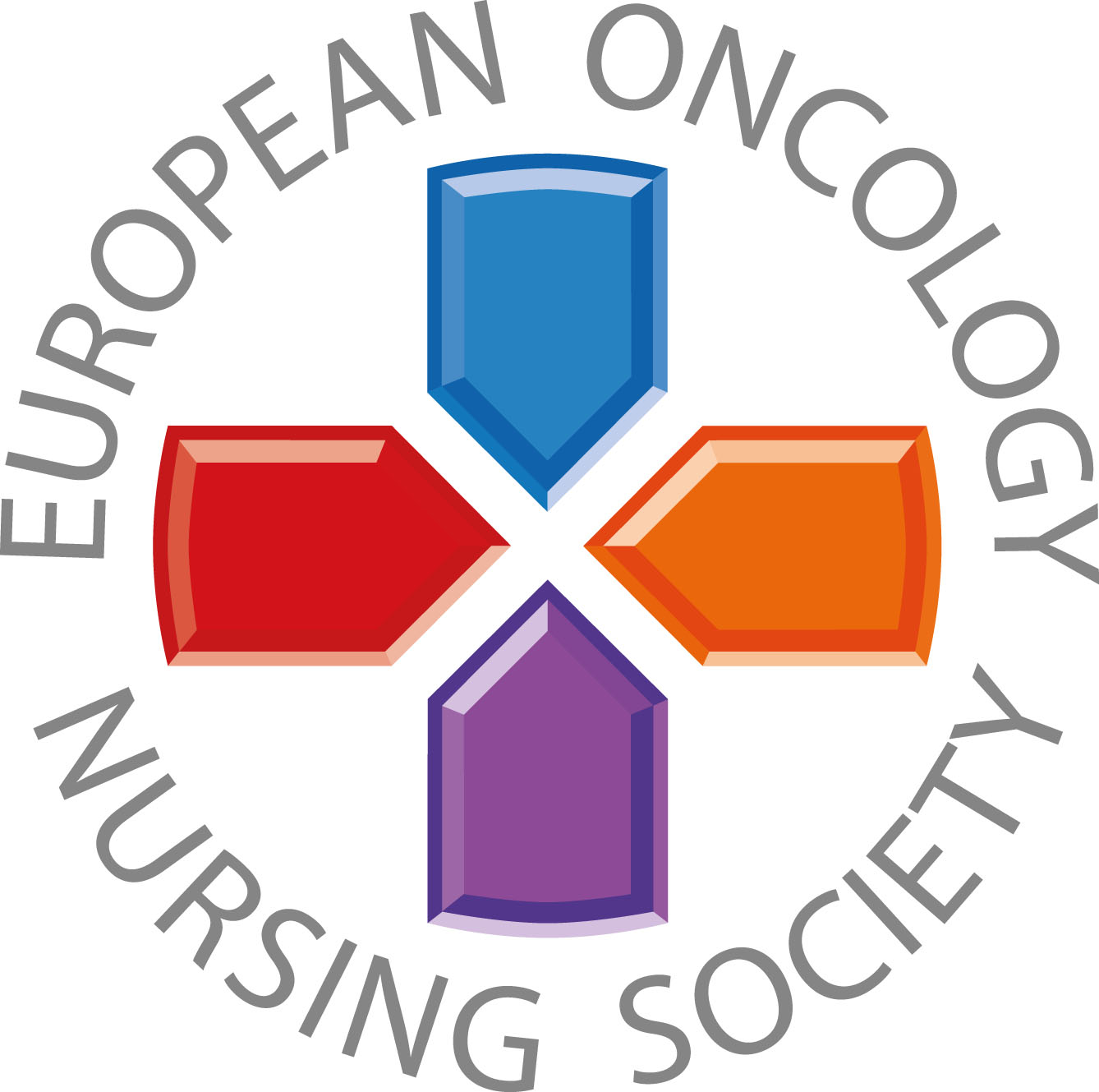 Klimakteriesymtom är utmanande för många kvinnor. Ibland minskar besvären av livsstilsförändringar. Diskutera med din hälso-och sjukvårdskontakt.
#PrEvCan #CANCERCODEPrEvCan© är ett initiativ av EONS och genomförs i samverkan med ESMO som viktigaste partner. Läs mer på: www.cancernurse.eu/prevcan
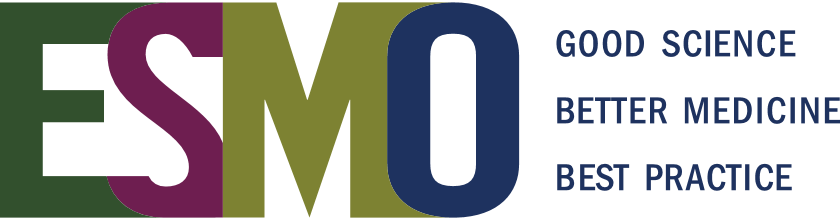 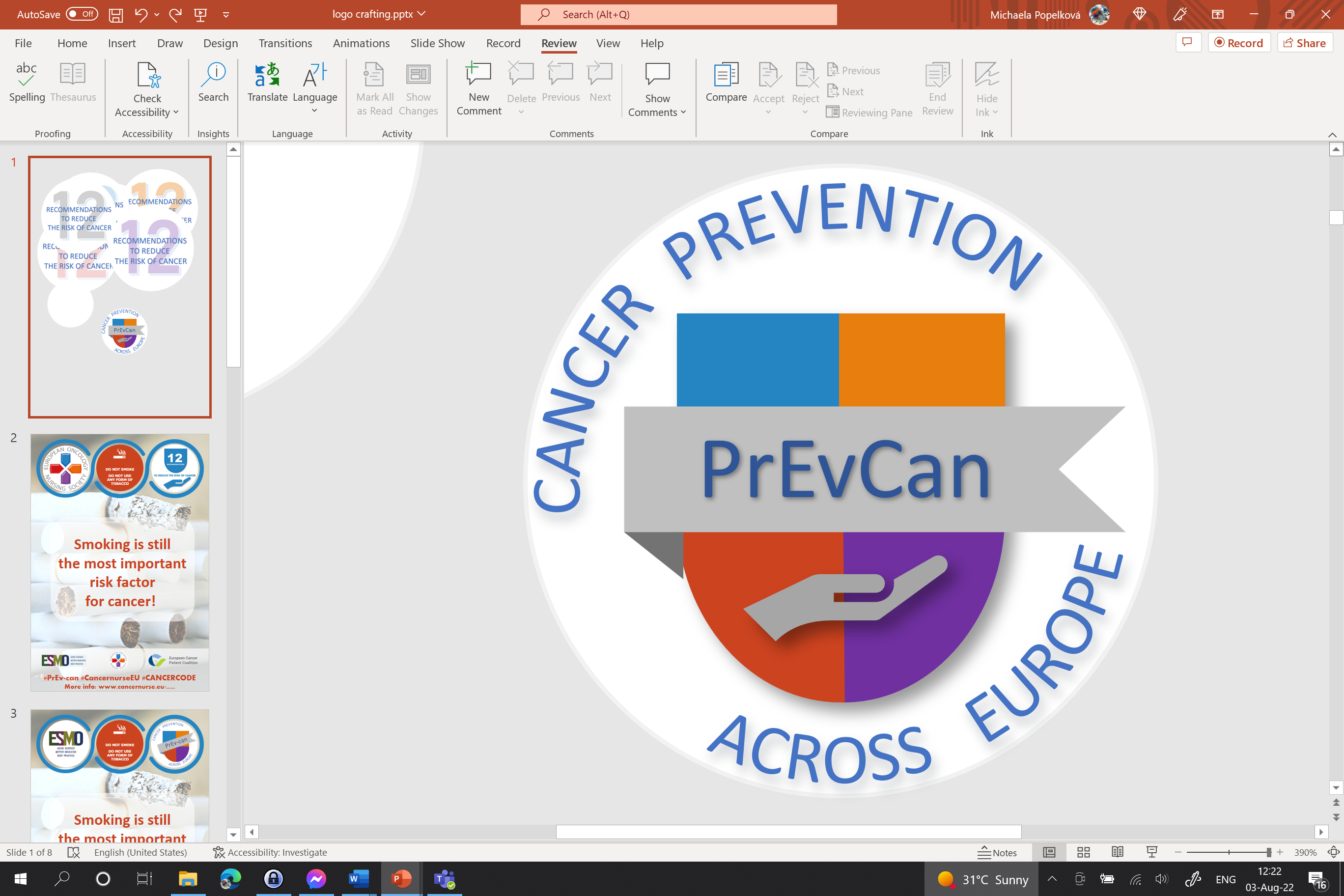 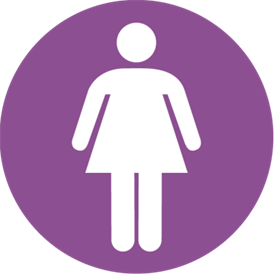 FÖR KVINNOR:
c
AMMA DITT BARN OM DU HAR MÖJLIGHET ATT GÖRA DET
c
BEGRÄNSA ANVÄNDNINGEN 
AV HRT
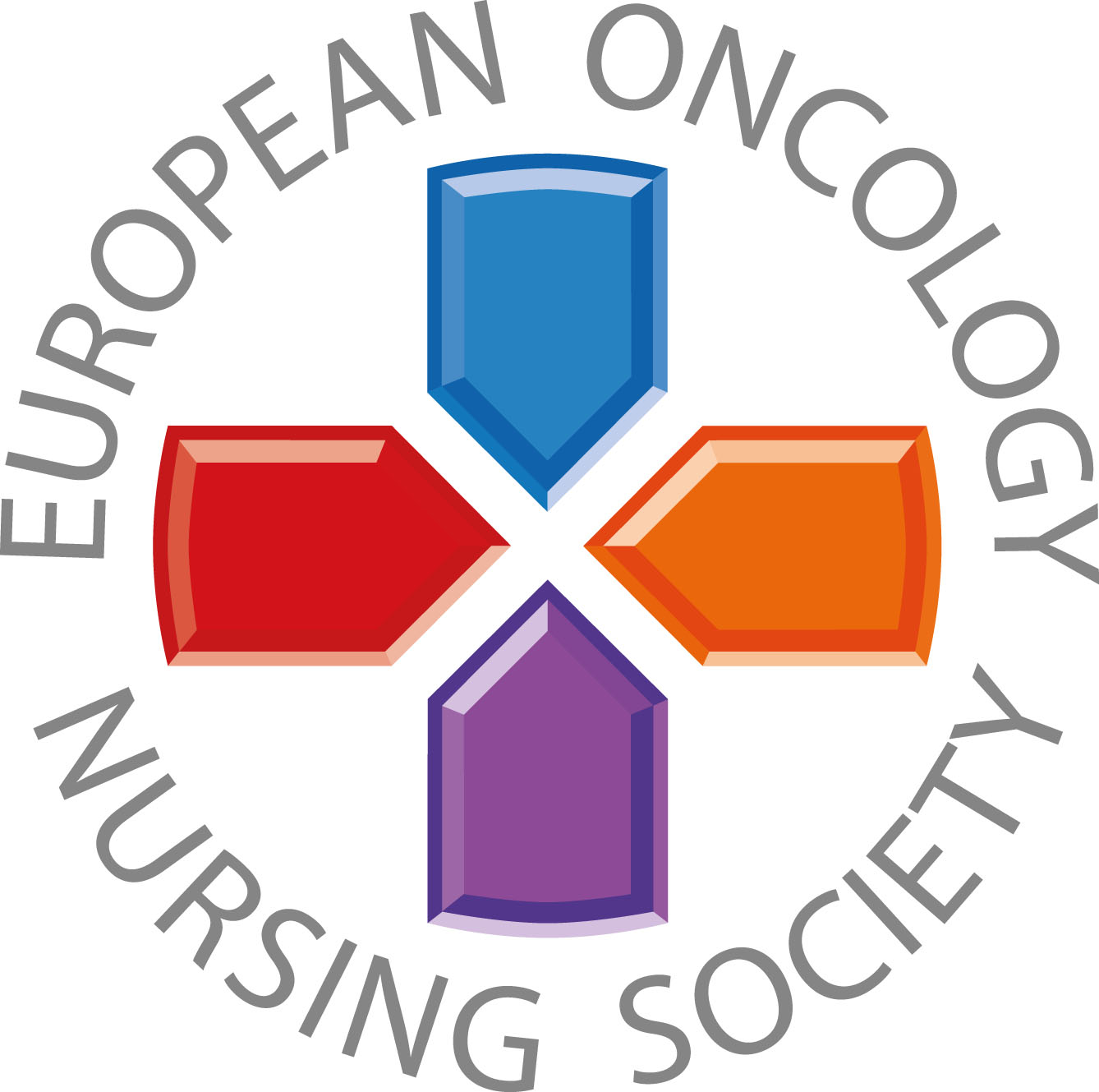 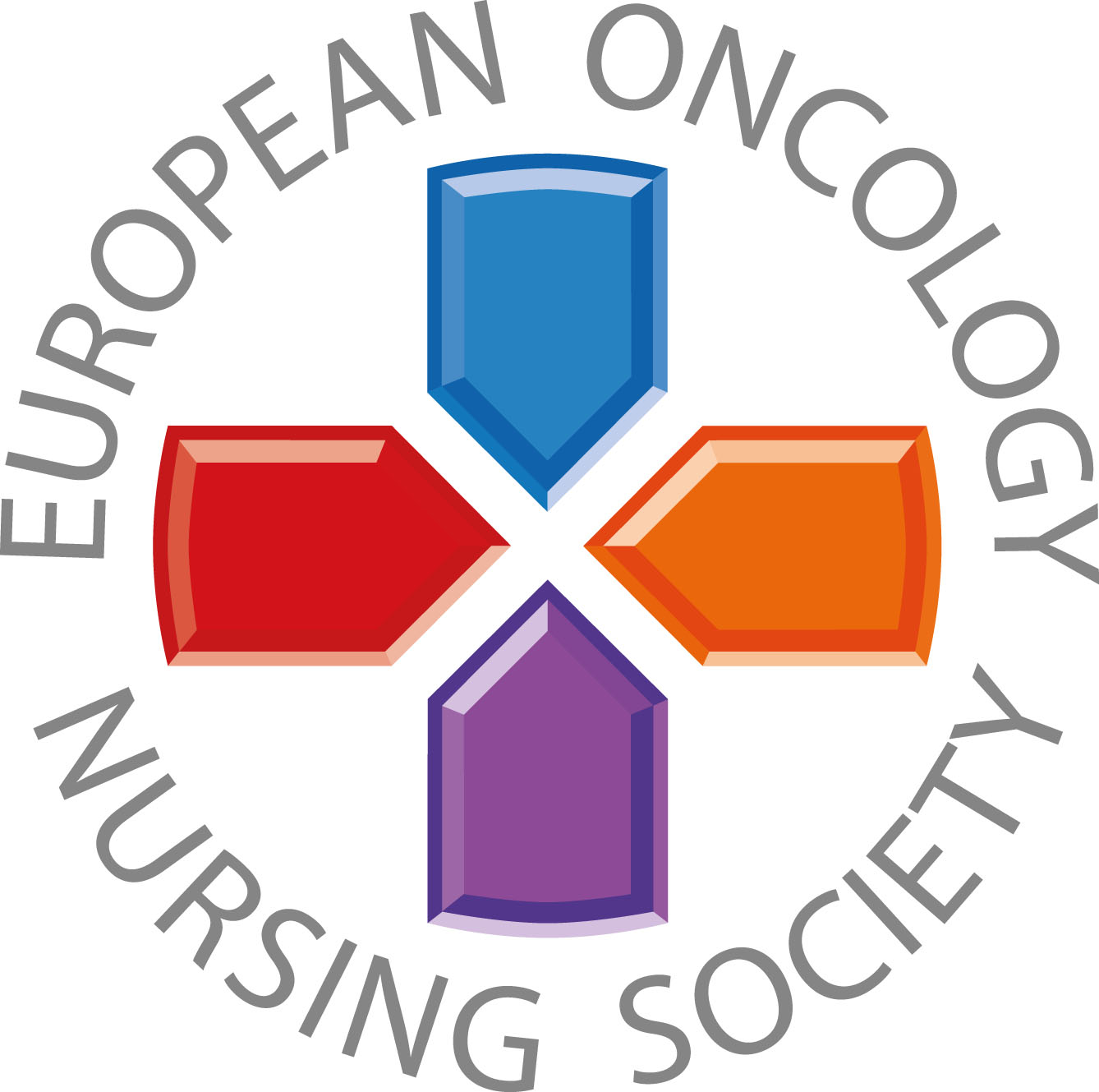 Budskap till hälso-och sjukvårdspersonal
#PrEvCan #CANCERCODEPrEvCan© är ett initiativ av EONS och genomförs i samverkan med ESMO som viktigaste partner. Läs mer på: www.cancernurse.eu/prevcan
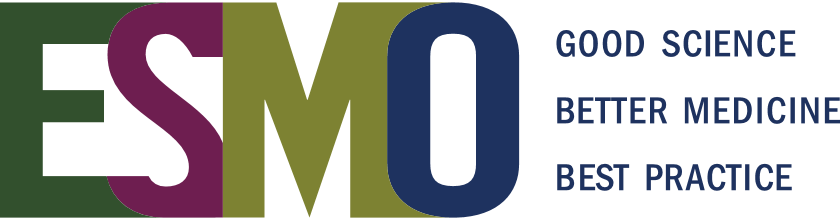 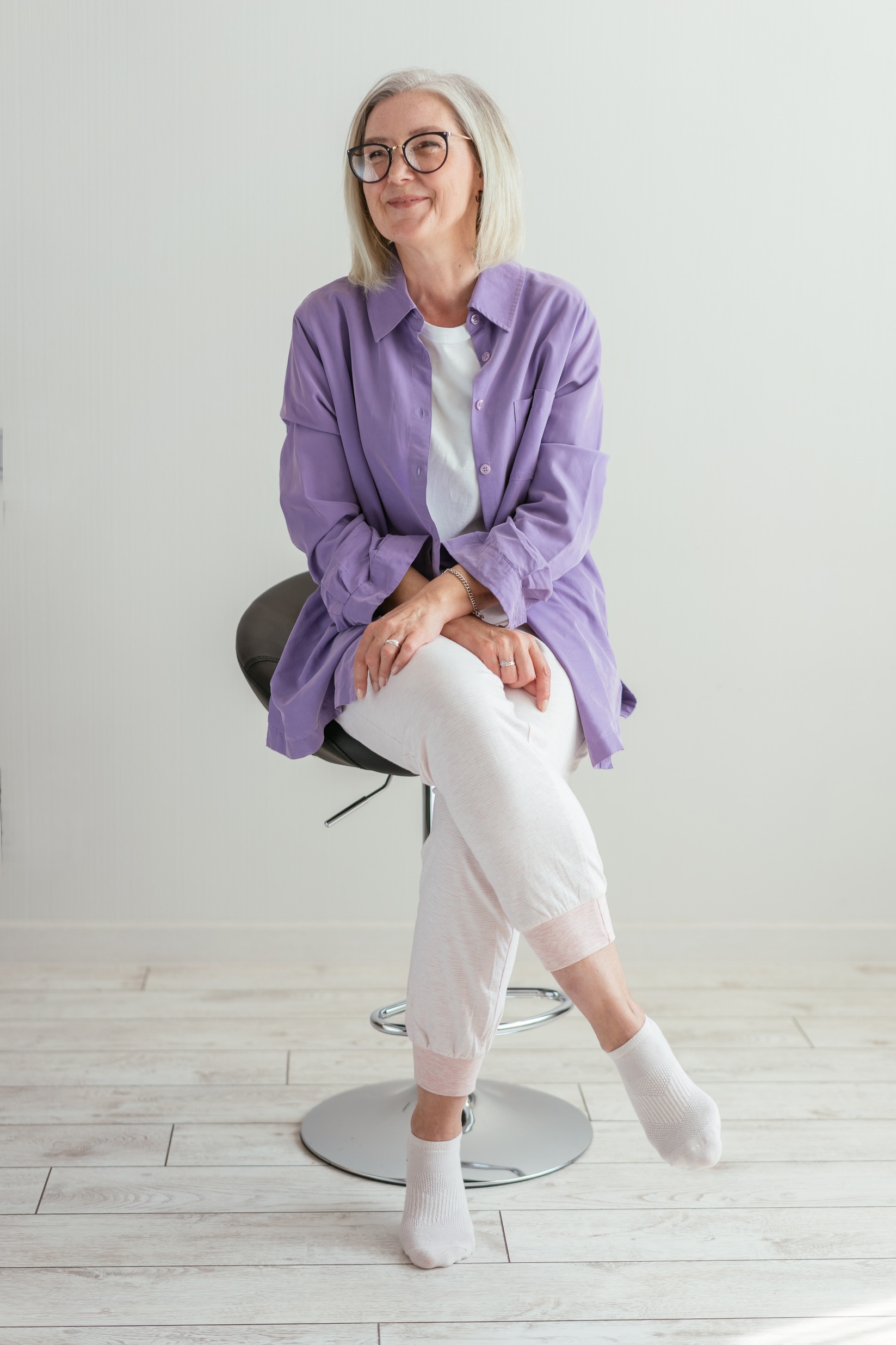 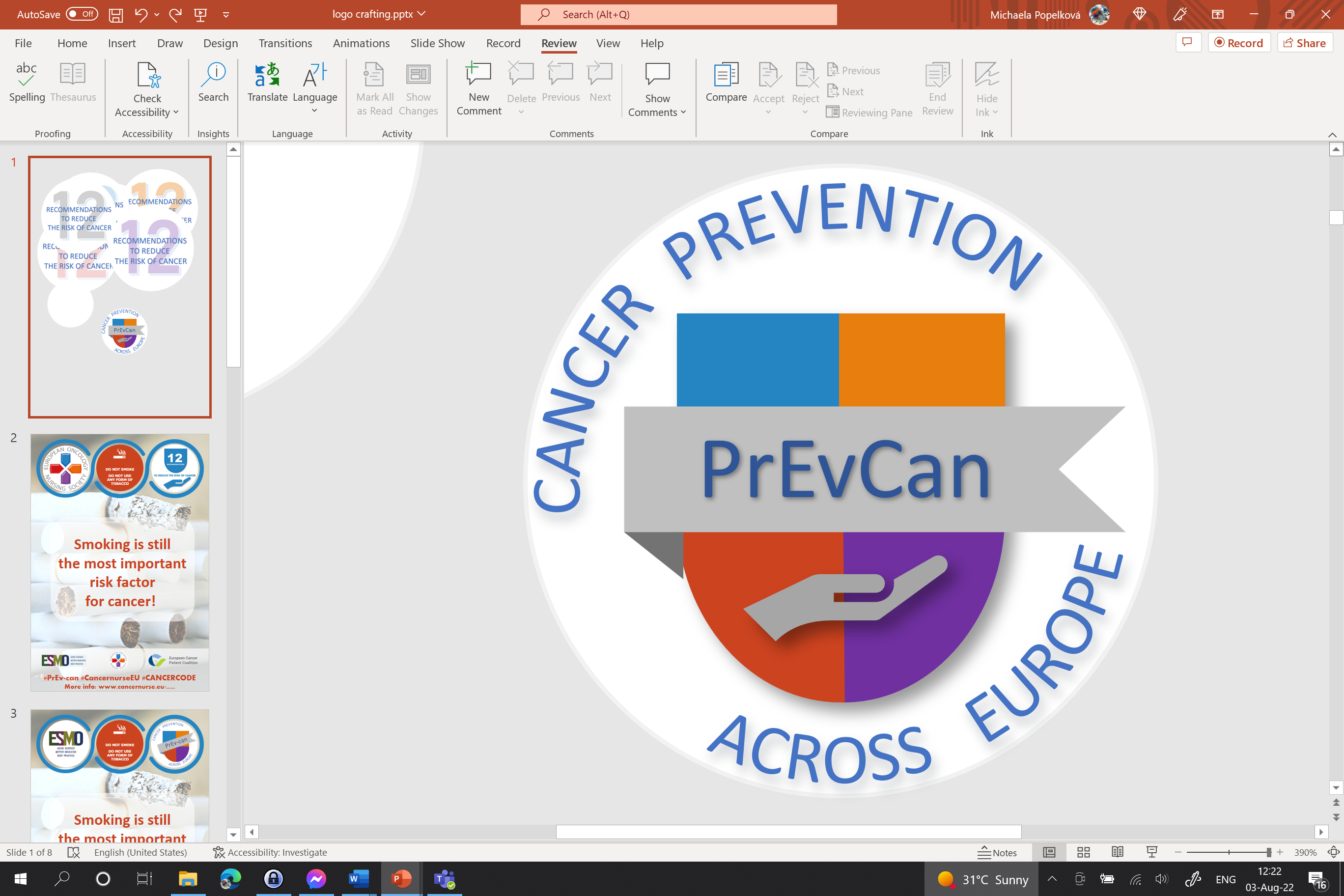 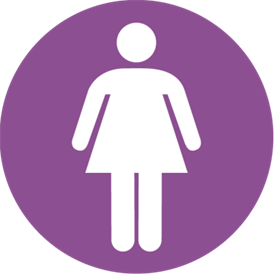 Placera din organisations logga här
FÖR KVINNOR:
c
AMMA DITT BARN OM DU HAR MÖJLIGHET ATT GÖRA DET
c
BEGRÄNSA ANVÄNDNINGEN 
AV HRT
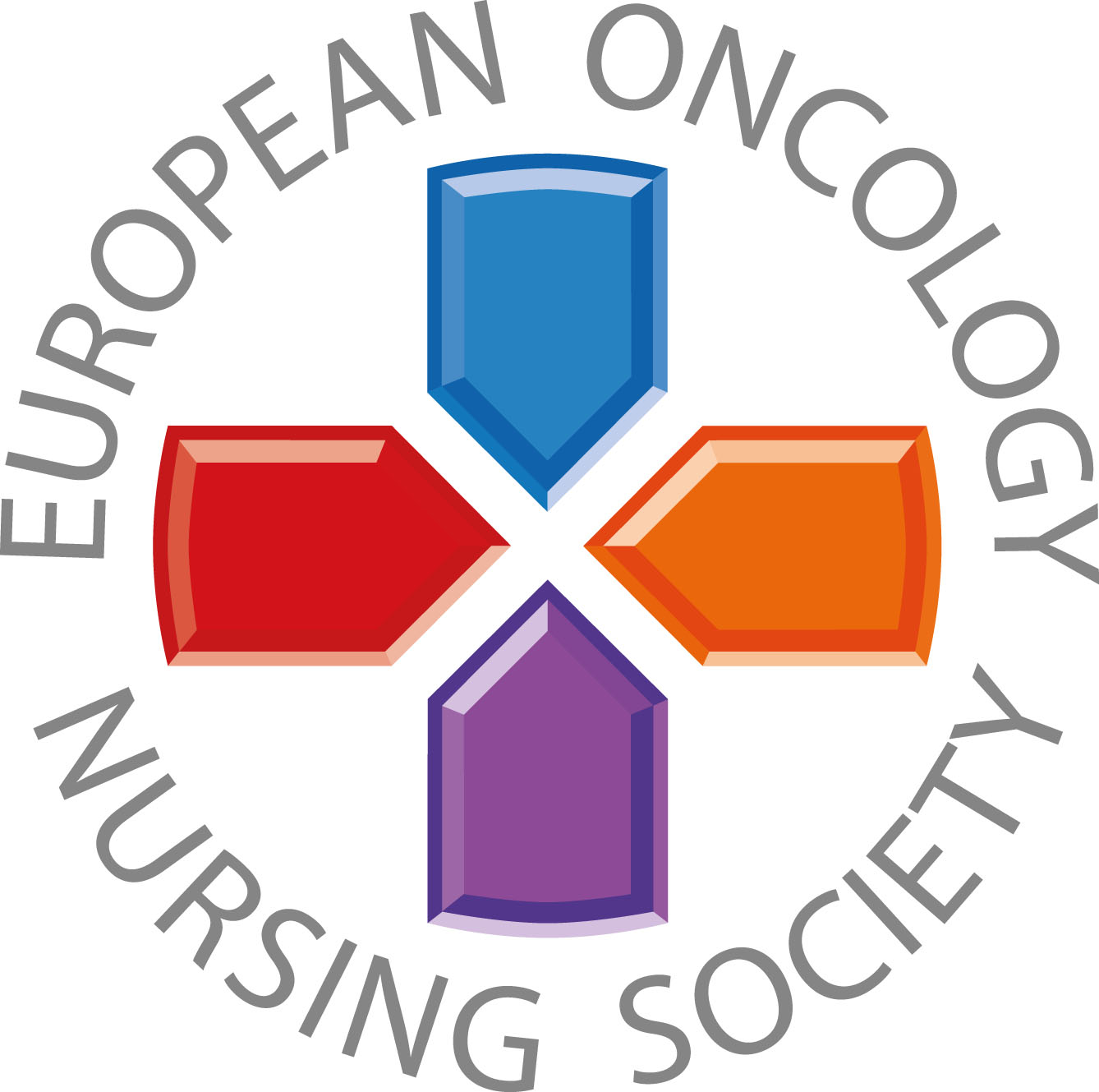 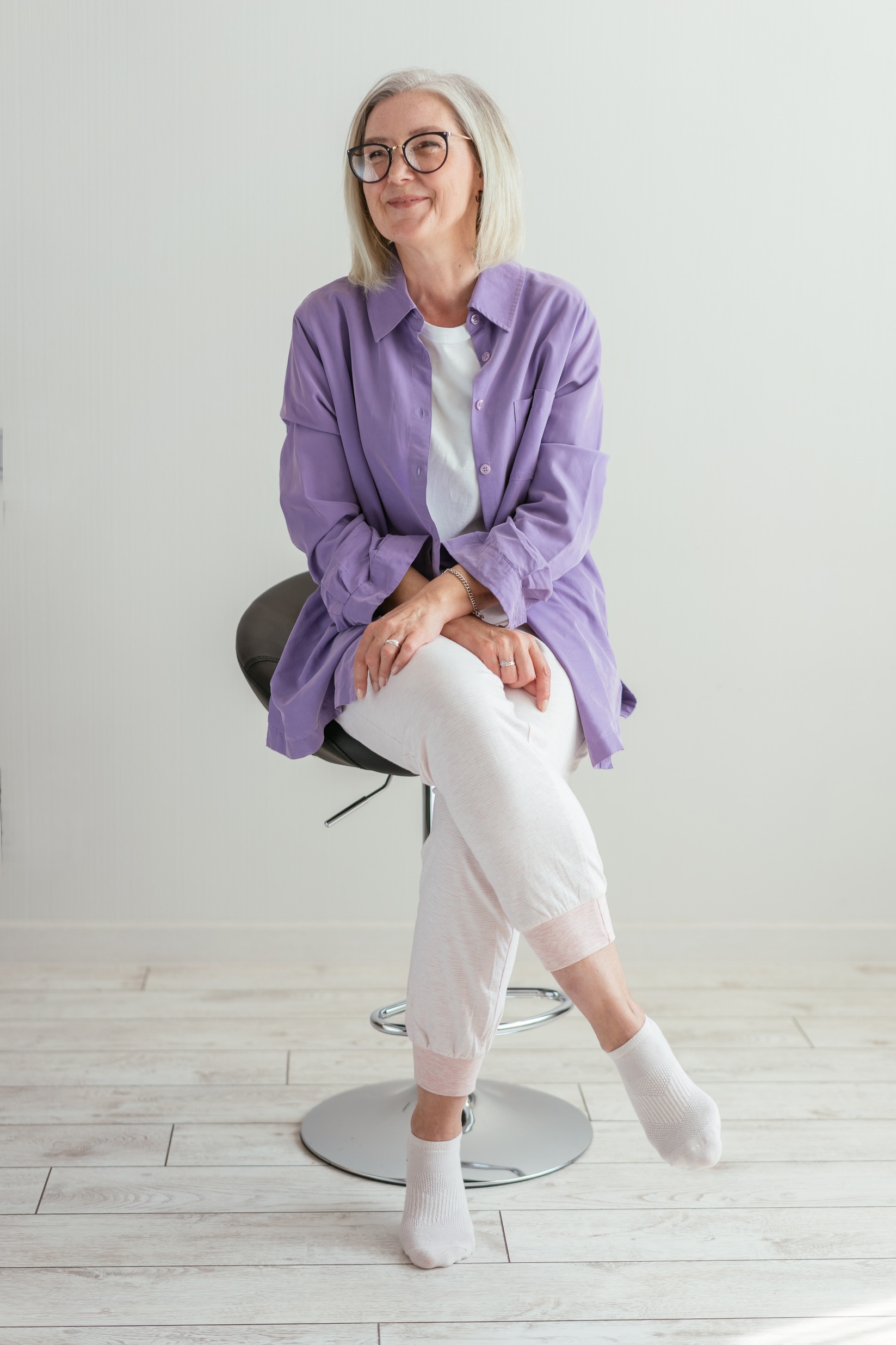 Erbjud livstilsråd och stöd för att minska klimakteriebesvär, 
när det är lämpligt.
#PrEvCan #CANCERCODEPrEvCan© är ett initiativ av EONS och genomförs i samverkan med ESMO som viktigaste partner. Läs mer på: www.cancernurse.eu/prevcan
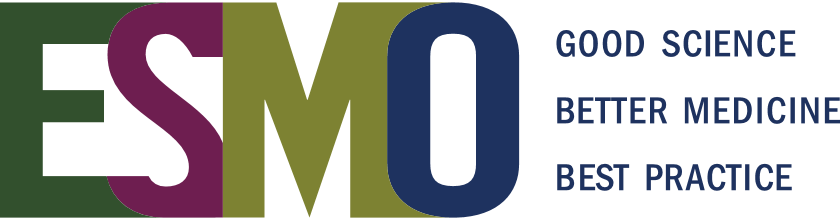 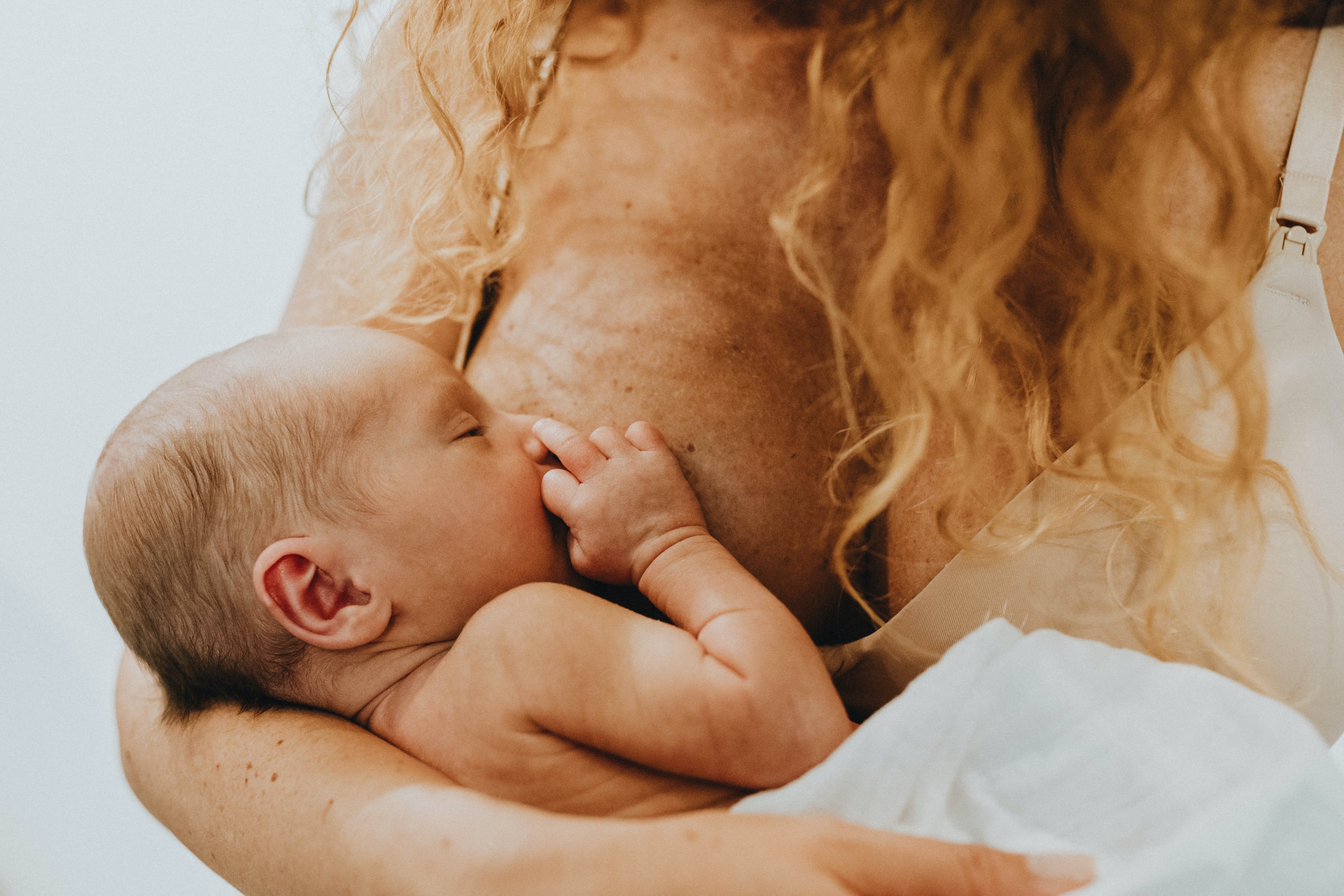 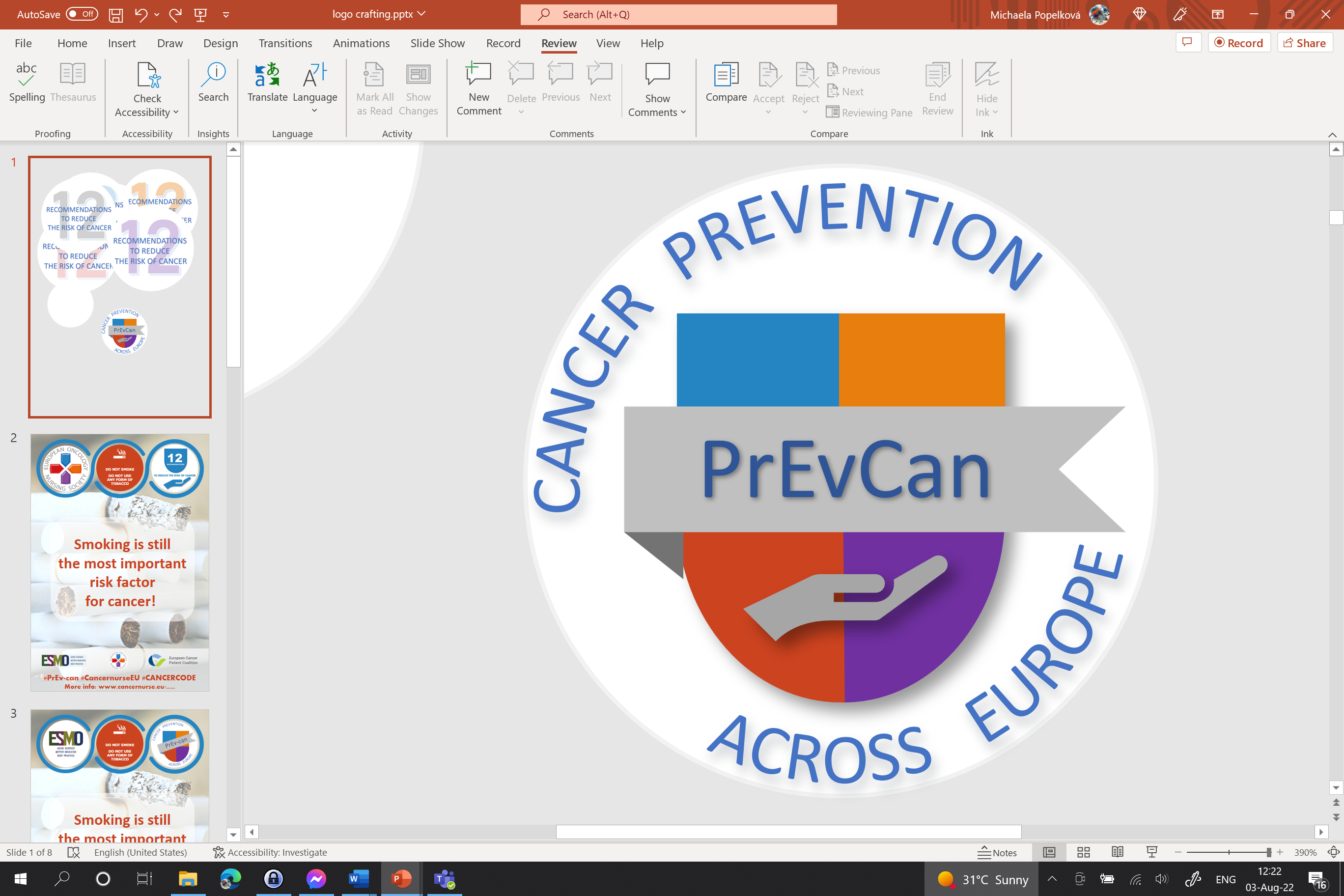 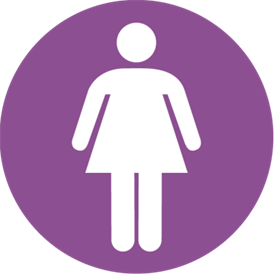 Placera din organisations logga här
FÖR KVINNOR:
c
AMMA DITT BARN OM DU HAR MÖJLIGHET ATT GÖRA DET
c
BEGRÄNSA ANVÄNDNINGEN 
AV HRT
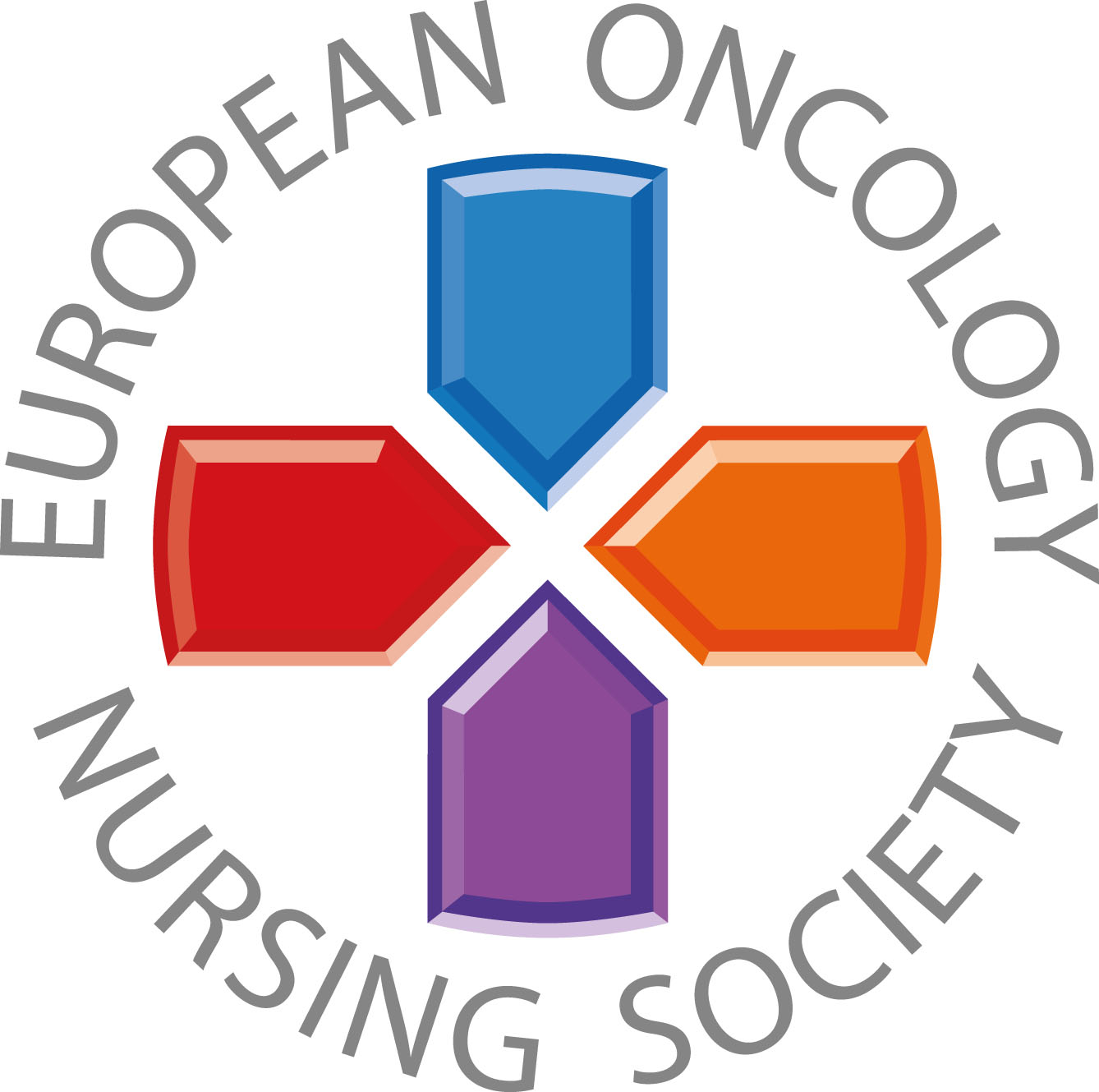 Placera ditt foto här
Anpassad text
#PrEvCan #CANCERCODEPrEvCan© är ett initiativ av EONS och genomförs i samverkan med ESMO som viktigaste partner. Läs mer på: www.cancernurse.eu/prevcan
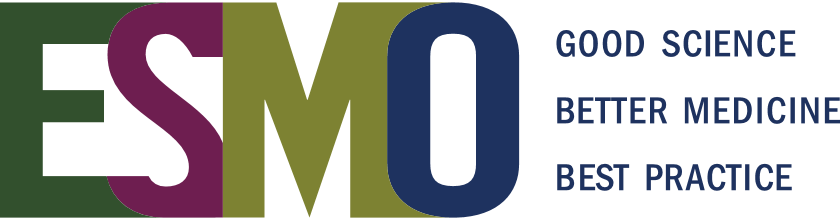 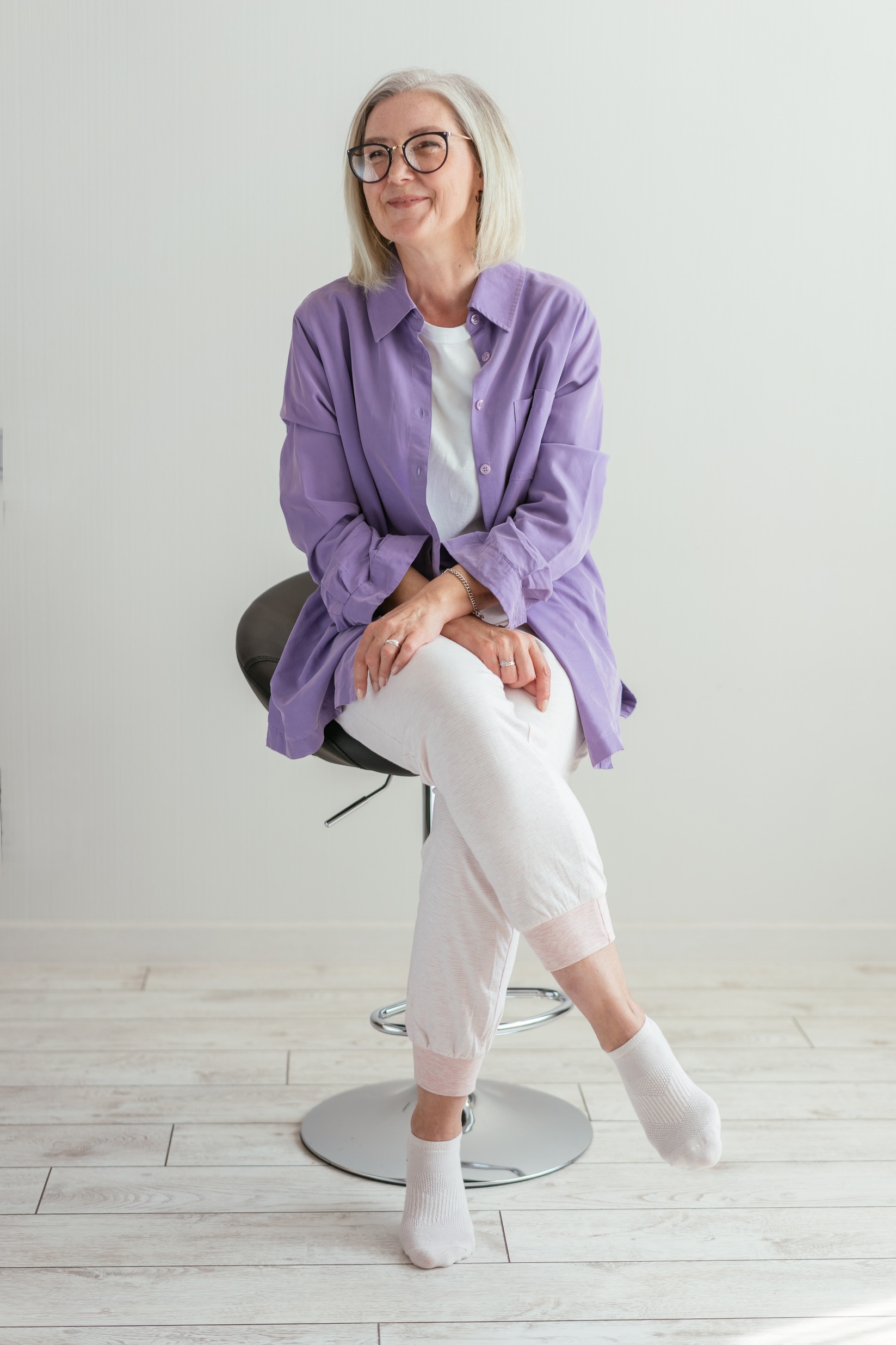 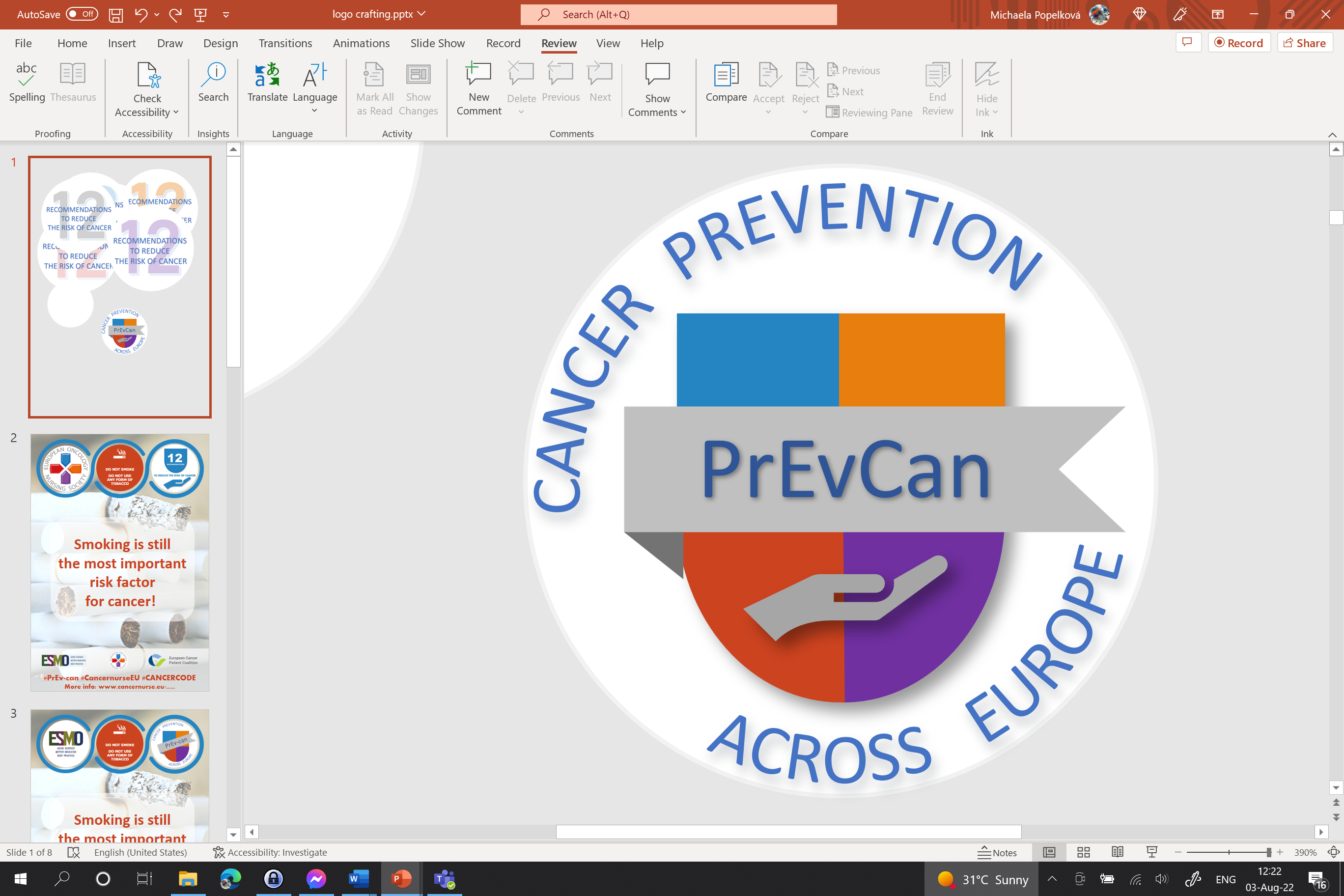 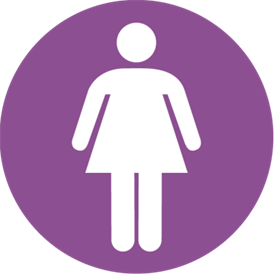 Placera din organisations logga här
FÖR KVINNOR:
c
AMMA DITT BARN OM DU HAR MÖJLIGHET ATT GÖRA DET
c
BEGRÄNSA ANVÄNDNINGEN 
AV HRT
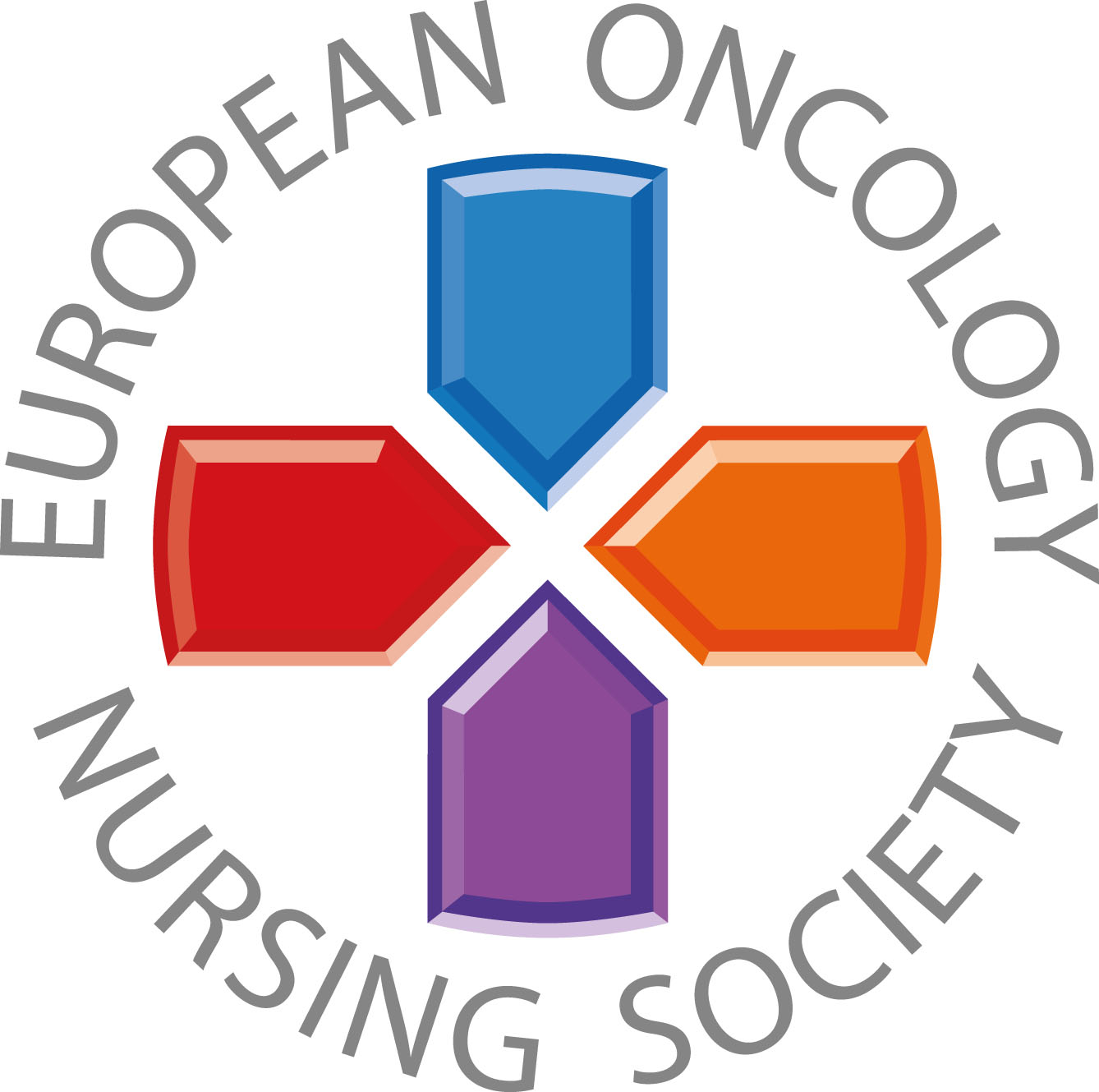 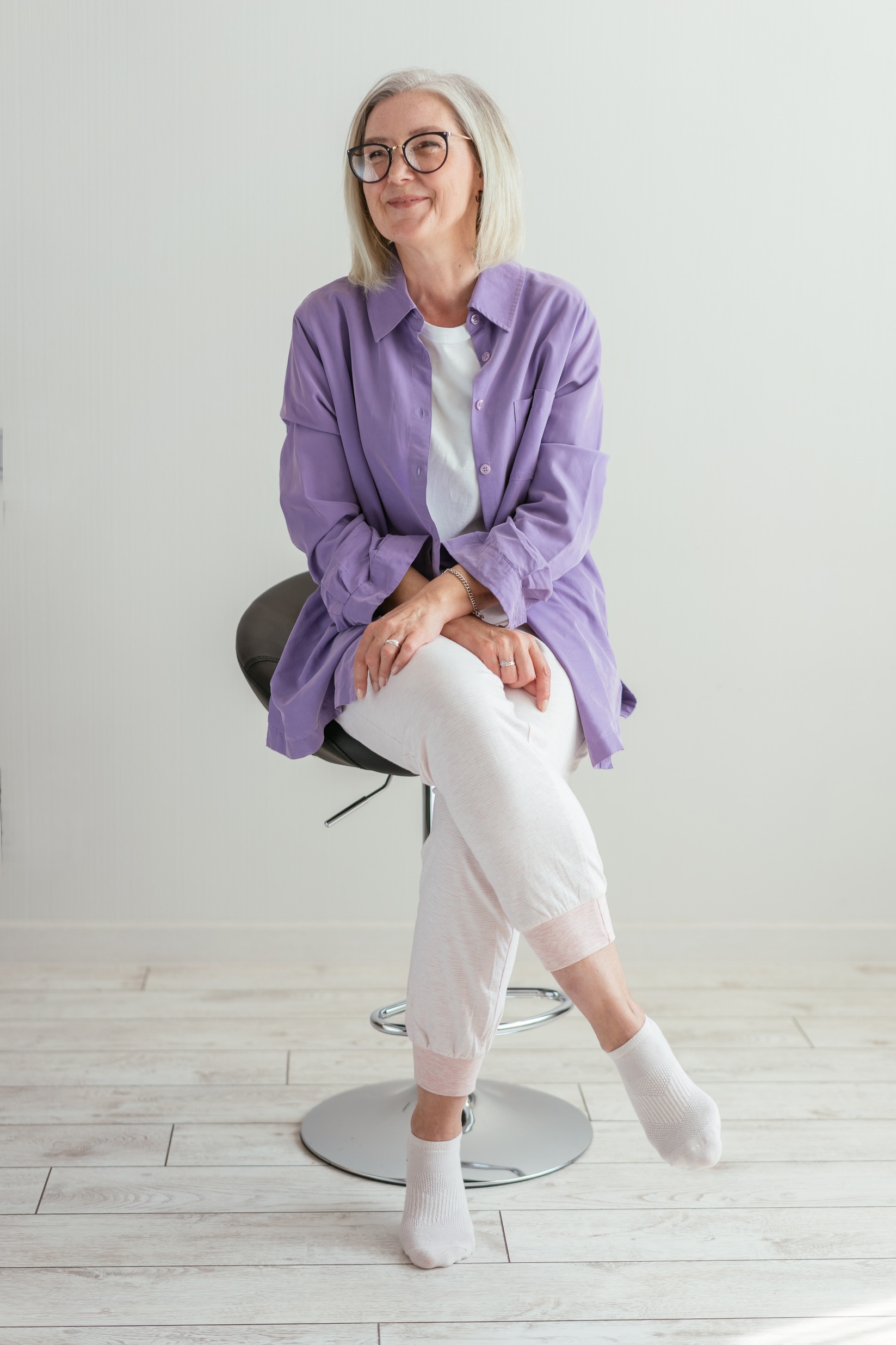 Placera ditt foto här
Anpassad text
#PrEvCan #CANCERCODEPrEvCan© är ett initiativ av EONS och genomförs i samverkan med ESMO som viktigaste partner. Läs mer på: www.cancernurse.eu/prevcan
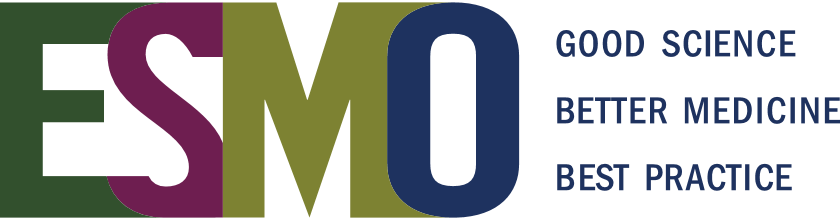